Automated Provisioning and Management of NGF via NIM
Clayton BagwellNIM Team / Account SupportOakland Scientific FacilitySept. 10, 2014
The “Old” Way of Processing NGF Changes
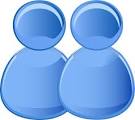 NERSC User
Account Support
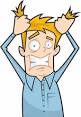 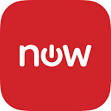 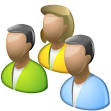 Storage Systems Group
USG
Consultant
Wait Time:
???
Service Now
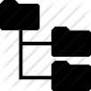 NGF
File System
- 2 -
The “New” Way of Processing NGF Changes
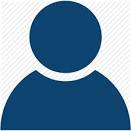 NERSC User
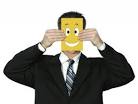 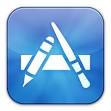 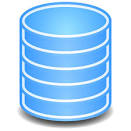 USG
Consultant
Wait Time:
10 Minutes
NIM
NGF Tool
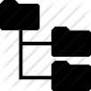 NGF
File System
What is new for users to see
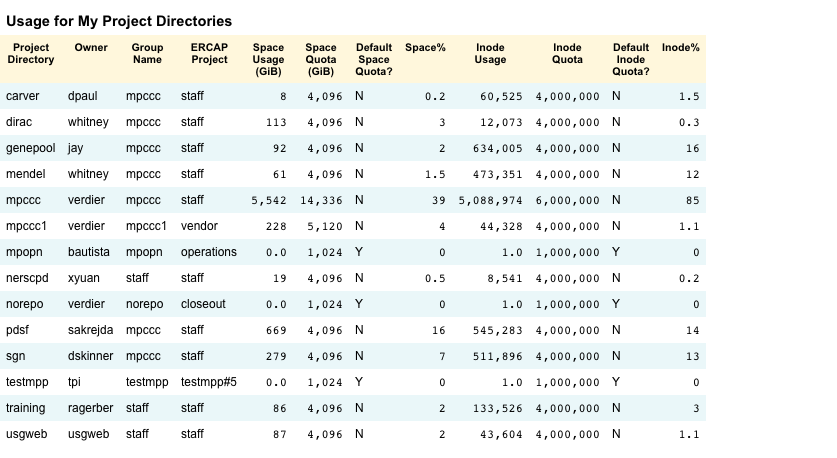 - 4 -
What Consultants see:
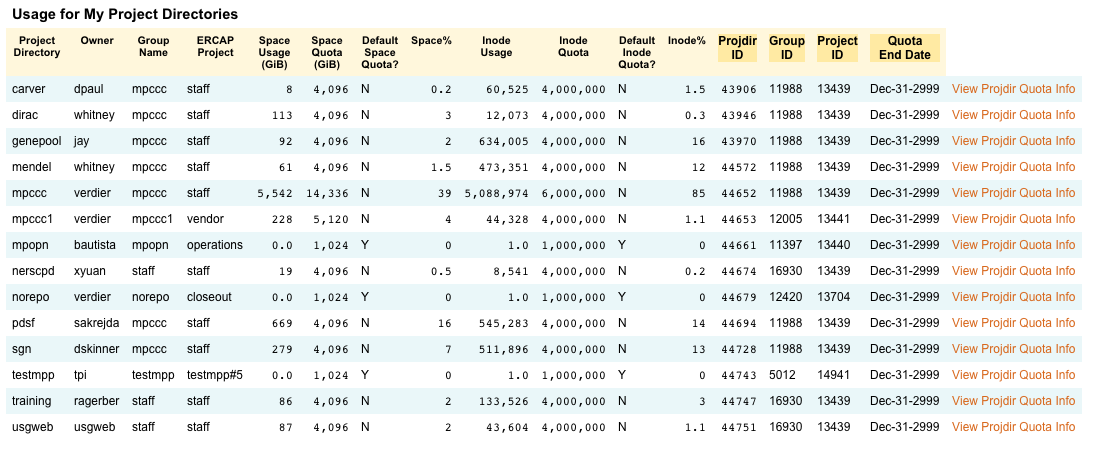 - 5 -
Searching for Project Directory information
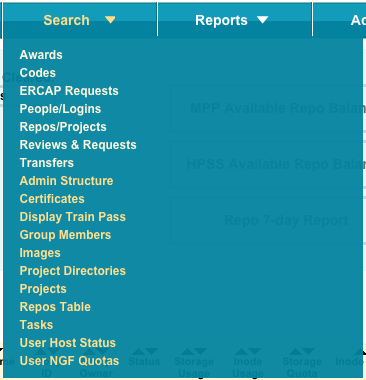 - 6 -
Project Directory Information
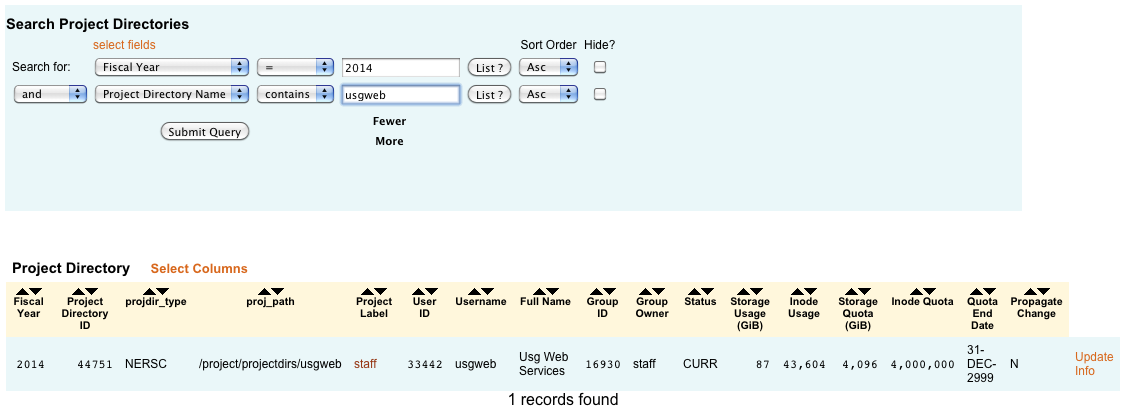 - 7 -
Modifying Project Directory Information
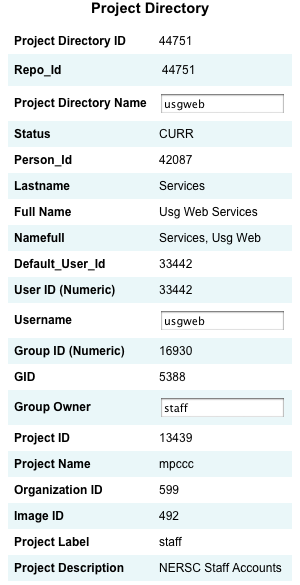 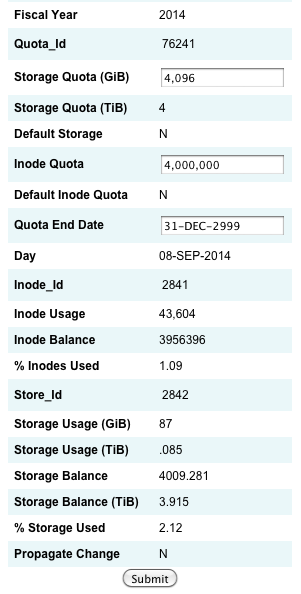 - 8 -
Changing the Inode Quota
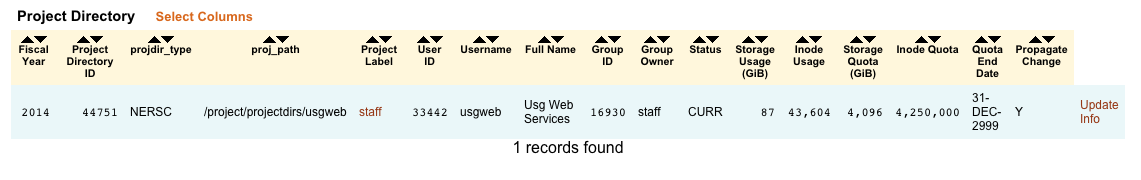 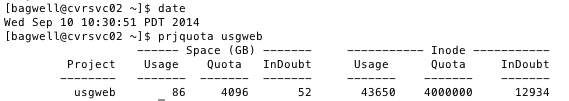 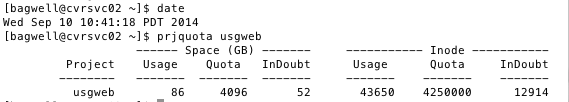 - 9 -
Projdir Usage from the Project Info Page
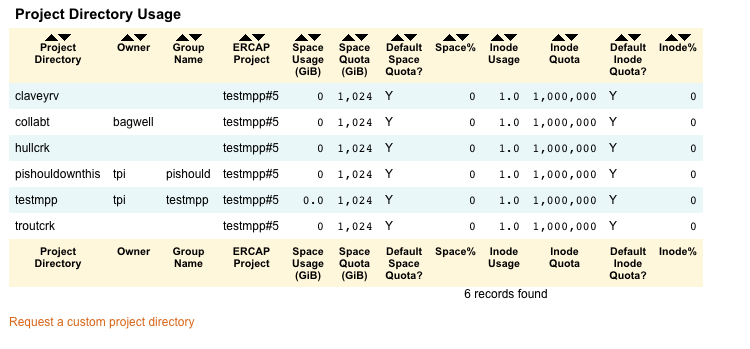 - 10 -
Requesting a Custom Project Directory
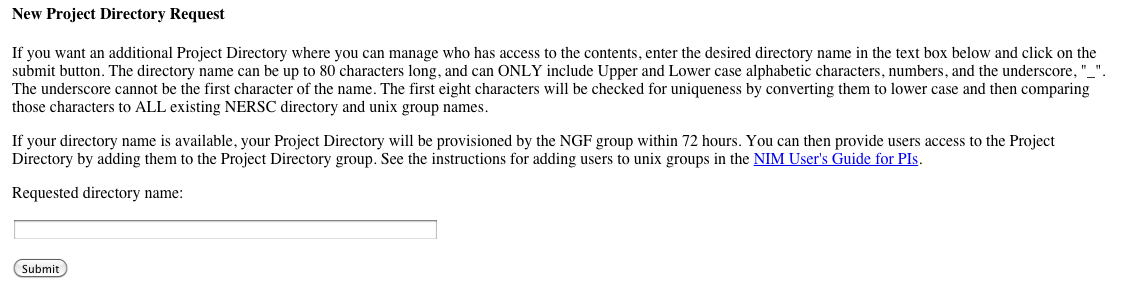 - 11 -
[Speaker Notes: Right now the Project Directory gets created automatically. Future enhancements will include a vetting process prior to provisioning.]
Searching for User Quota Information
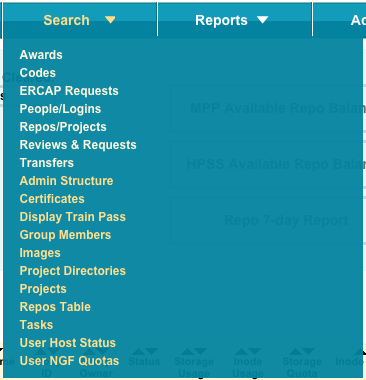 - 12 -
User Quota and Usage Information
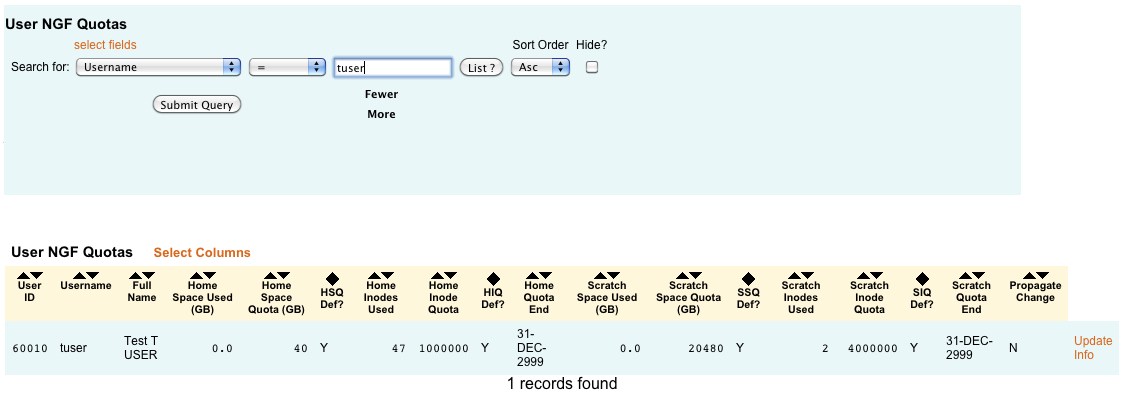 - 13 -
Modifying User Quotas
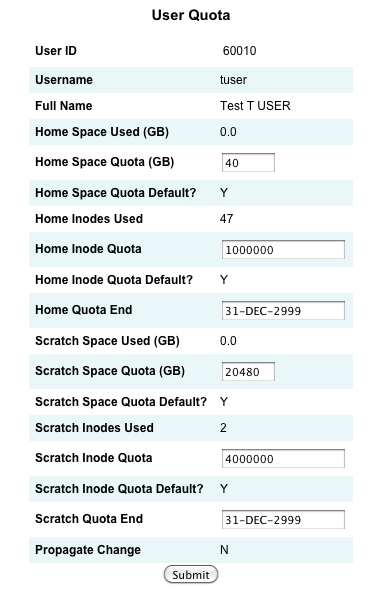 - 14 -
Checking User Quotas Using Myquota
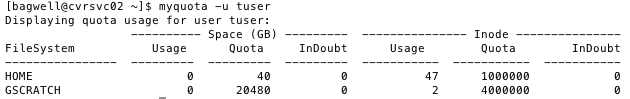 - 15 -
Q & A
- 16 -
Thank you.
- 17 -